«Хранители               мудрости»
Павлова Наталья Клавдиевна
В 1937 году работала в научной библиотеке РГУ в должности заведующей библиотекой учебных пособий, одновременно обучалась на заочном отделении Московского библиотечного института. 
       В период Великой Отечественной войны воевала в составе 56-й Северо-Кавказского фронта, принимала участие в штурме городов Майкопа, Туапсе, Новороссийска, Батайска и Ростова-на-Дону.
       С февраля 1944 года работала на должности директора Научной библиотеки РГУ в течении 36 лет. Присвоено почетное звание «Заслуженный работник культуры РСФСР» в 1971 году.
Олейникова Зинаида Алексеевна
С 1980 года деятельность Научной библиотеки осуществлялась под руководством Зинаиды Алексеевны, квалифицированного специалиста с большим опытом работы. Она много лет работала вместе с Н.К. Павловой.
     Зинаида Алексеевна всячески способствовала развитию филиалов, под ее руководством организована библиотека общежития № 5, выделены абонемент художественной и научной литературы.
      Основным направлением деятельности библиотеки в те годы было внедрение новых форм библиотечно-информационного обслуживания: открыт выставочный зал новых поступлений, справочный аппарат библиотеки переведен на новую систему ББК.
      Сотрудники уважали ее как инициативного руководителя, бережно относящегося к лучшим традициям библиотеки.
Березовская Светлана Владимировна
Светлана Владимировна поступила на работу в Научную библиотеку РГУ в 1970 году. Она начала работать библиотекарем, затем старшим библиотекарем, заведовала сектором систематизации, отделом обработки, была заместителем директора по научной работе.
    С конца 1984-го по 2004 год Светлана Владимировна Березовская была директором Зональной научной библиотеки Ростовского государственного университета.
    За годы работы она награждена медалью «Ветеран труда» (1989 г.), нагрудным знаком «Почетный работник высшего образования России» (1997 г.), ей присвоено почетное звание «Заслуженный работник культуры Российской Федерации» (2001 г.).
Бондаренко Светлана Александровна
В 1996 году Светлана Александровна была принята на работу в ЗНБ РГУ ведущим методистом.
   2000-й год – переведена на должность заведующей научно-методическим отделом; 2003-й год – на должность заместителя директора по научной работе.
    С 2005 по 2012 годы была директором Научной библиотеки Ростовского университета.
Чараева Елизавета Петровна
Первой заведующей библиотекой Ростовского педагогического института была Чараева Елизавета Петровна, которая работала на этой должности с 15.02.1944 по  30.07.1947 года.
     С марта 1944 года институт восстановил свое прежнее наименование Ростовского-на-Дону государственного педагогического и учительского института. Сотрудникам библиотеки приходилось заново создавать фонд библиотеки. Большую помощь библиотеке в этот период оказывали преподаватели и сотрудники института, приносившие книги из своих собственных библиотек.
     В 1946 году благодаря интенсивной работе всего коллектива института удалось создать условия для проведения учебных занятий по стабильным учебным планам. В этом же году была открыта аспирантура при 5 кафедрах института, возобновились научные исследования.
     К августу 1947 года библиотека имела фонд в 50 000 книг. В отделе редкого фонда сохранилось несколько книг этого периода.
Норкина Вера Соломоновна
С 30.07.1947 года по 03.01.1977 года заведующей библиотекой педагогического института была Норкина Вера Соломоновна. В эти годы была заложена основа книжного фонда библиотеки, созданы отдел обработки, учебный абонемент, читальный зал № 1, сектор по обслуживанию преподавателей и сотрудников, справочно-библиографический отдел.
     В середине 50-х годов библиотека стала играть значительную роль в обеспечении учебного процесса. Книжный фонд ее составлял 195 623 экземпляра.
    Библиотека института оказывала большую помощь студентам: организовывались выставки литературы на общеуниверситетских и специальных кафедрах, создавались библиографические указатели, тематические подборки, готовилась наглядная агитация.
Шаталова Тамара Федоровна
В январе 1977 года библиотеку Ростовского педагогического института возглавила Шаталова Тамара Федоровна. В это время в фондах библиотеки насчитывалось около 750 000 печатных единиц по различным отраслям знаний. С начала 80-х годов проводилась  активная работа по совершенствованию структуры библиотеки и улучшению качества обслуживания читателей.
    Значительным событием в жизни института было открытие специализированного совета по защите кандидатских диссертаций по специальности «Теория и история педагогики», что поспособствовало созданию диссертационного фонда в библиотеке.
     Посвятив библиотеке 35 лет Тамара Федоровна в 2012 году ушла на заслуженный отдых.
Гурба Ирина Валерьевна
Трудовая деятельность Ирины Валерьевны в библиотеке Ростовского педагогического института  началась  17 декабря 1975 года. 
     В 1986 году она была  назначена заведующей библиотеки в новом учебном корпусе № 3 на пос. Чкаловский РГПИ. В 2000 году переведена на должность заместителя директора библиотеки РГПУ. С января 2011 года становится  директором  библиотеки Педагогического института.
     В октябре 2012 года образовывается Библиотечно-информационный центр Южного федерального университета и Ирина Валерьевна получает должность директора. С 10 апреля 2013 года она занимает должность директора Зональной научной библиотеки им. Ю. А. Жданова.
      В 2005 году ей было  присвоено звание «Ветеран труда».
Ткачева Вера Афанасьева
Вера  Афанасьевна – ветеран библиотеки, человек уважаемый. Славная трудовая судьба у этой скромной женщины.
    А начиналось все в далекие 20-е. 14-летняя девочка вступила в пионерскую организацию в родном Новочеркасске, в 1928 году стала комсомолкой, затем учеба в Москве. В начале 30-х годов поступила на работу в Комплексную экспедицию ЦНИИ аэросъемки, геодезии и картографии.
    В начале 1932 года комсомольская организация дала ей ответственное поручение участвовать в работе бригады по разбору писем в Объединенном бюро жалоб наркомата рабоче-крестьянской инспекции.
      40 лет трудового стажа Веры Афанасьевны принадлежат университетской библиотеке.
Меерович Фаина Иосифовна
В августе 1937 года в соответствии с изменениями структуры управления все факультетские библиотеки и библиотеки общежитий вошли в фонд Научной библиотеки. Вся учебная литература была сосредоточена в библиотеке учебных пособий, расположенной в здании физико-математического факультета на ул. М. Горького, заведующей этим фондом была Фаина Иосифовна.
   В послевоенный период она проводила работу по организации отдела книгохранения. Был выполнен огромный объем работы по размещению и расстановке фонда, его оформлению и созданию справочного аппарата.
Кашлакова Тамара Сергеевна
Ни одно событие библиотеки не оставалось без внимания Тамары Сергеевны, заведующей сектором массовой работы. Съезды партии, пленумы, календарные праздники, юбилеи, выставки, вечера отдыха, шумные диспуты – и всегда Тамара Сергеевна начинает.
    Работая в книгохранилище, она заинтересовалась фондом редких книг. Много пришлось поработать, чтобы выделить редкие книги из общего фонда, найти их, составить каталог.
Алексеевская Анастасия Семеновна
Анастасия Семеновна вернулась с фронта зенитчицей. Она относилась к «золотому» фонду библиотеки.
     Она поддерживала традиции библиотеки, испытывая постоянную потребность в выполнении главного предназначения – помогать учиться студентам и решать задачи не только дня текущего, но и будущего.
     Анастасия Семеновна организовала работу отдела книгохранения таким образом, что справочный аппарат – индикатор отдела – отражал размещение фондов по всем филиалам. Это позволяло осуществлять систему централизованного распределения фондов и производить контроль в форме переучетов.
Миесерова Софья Ивановна
Она многие годы возглавляла  сектор плановой библиографии в составе НБО. Софья Ивановна удивительный человек и высокопрофессиональный библиограф.
    Кроме того, именно Софье  Ивановне принадлежит идея создания картотек имен ученых Варшавского-Донского-Северо-Кавказского-Ростовского университета с 1869 года. По этим картотекам можно проследить развитие науки в университете и судьбы ученных.
    Именно С.И. Миесерова и В.А. Ткачева оказали большую помощь ректору РГУ С.Е. Белозерову в его работе над книгой «Очерки Ростовского университета (1959 г.).
Цюпко                                      СкультАлександра Евстафьевна  Тамара Семеновна
Александра Евстафьевна воспитала себе хорошую смену, была высоким профессионалом, знающим, умным, пытливым библиографом. Она учила культуре общения с читателем.
    Она нередко говорила своим сотрудникам: «В крайнем случае можно читателю и отказать в его просьбе, но сделать это надо так, чтобы ему вновь захотелось сюда прийти».
«Великий, могучий, правдивый и свободный» русский язык оказывается бессильным для того чтобы рассказать об этом человеке. Тамару Семеновну знали студенты, сотрудники. И она знала ВСЕ!!! И щедро делилась своими знаниями.
     Обладая высокими профессиональными знаниями, с удивительным терпением вела она читателя – от студента до профессора – по извилистой тропе библиографического разыскания.
Шевкоплясова Ружена Золтановна
В 1970 году в здание физического факультета был переведен экономико-философский факультет. В связи с этим фонды библиотеки физического факультета пополнились  экономической и философской литературой.
      После размещения довольно большого объема фонда 3-х факультетов началась организация всех направлений работы теперь уже новой библиотеки. Такая библиотека была создана под руководством Ружены Золтановны Шевкоплясовой.
      Помещение библиотеки позволяло организовать работу читального зала для студентов, кабинета научных работников, абонемента, книгохранения и необходимых пунктов выдачи.
Кошеверова Светлана Владимировна
В 1963 году Светлана Владимировна пришла в библиотеку. Когда работа интересна и захватывает тебя целиком, совсем не думаешь о времени. Вся жизнь в библиотеке. Эта работа стала для нее любимым делом, служением и призванием.
     В 1969 году в структуре библиотеки был выделен сектор редких книг, позднее ставший отделом редких изданий, который и возглавила Светлана Владимировна. Ее рукой написаны все каталоги этого отдела, а это около 20 тысяч карточек, составлены и описаны уникальные коллекции книг, оформлен «Музей редкой книги».
      Делом всей ее жизни стал поиск материалов о книгоиздательской деятельности Н.Е. Парамонова. Около 20 лет она посвятила этому исследованию. В 1999 году результаты данной многолетней работы были опубликованы – Кошеверова С.В., Тарасова М.Н., Бондарева Т.В. Каталог издательства «Донская речь» Н.Е. Парамонова в Ростове-на-Дону. Ростов н/Дону: Эверест, 1999.
Ермачкова Светлана Павловна
Много лет Светлана Павловна заведовала читальным залом. Обладая повышенным чувством ответственности, она делала все возможное для удовлетворения читательских запросов и предотвращения очередей у пунктов выдачи.
    Время работы читального зала в новом здании на ул. Пушкинской было установлено с 9 до 22 часов, без выходных, в дни сессии – до 23 часов.
    Светлана Павловна сумела создать ядро коллектива из творческих и инициативных сотрудников, которые обеспечивали четкое обслуживание читателей, массовую пропаганду книги, рационально размещали фонд, что значительно сокращало время для подбора книг к семинарским занятиям.
Коганова – Дягтяр Софья Григорьевна
Софья Григорьевна много лет посвятила библиотеке. Начинила работать еще с Даниилом Савельевичем Фатилевичем, который был назначен директором библиотеки  в 1938 году. В 1940 году она стала заведующей абонементом.
       Послевоенные годы были тяжелыми для всей страны, в том числе и для библиотеки. В эти годы библиотеку посещало большое количество читателей, которые стремились закончить прерванное войной образование.
     В 1946 году Софья Григорьевна была заведующей абонементом научных работников. В целях оперативного обслуживания читателей научной и художественной литературой и широкой ее пропагандой в 70-х годах был организован абонемент научной и художественной литературы.
      Много лет заведовала работой этого  отдела Софья Григорьевна, вся ее жизнь была связаны с библиотекой. На абонементе постоянно оформлялись тематические подборки книг, откуда читатели могли выбрать интересовавшие их издания.
Котлярова  Любовь Демьяновна
В 1971 году в отдел книгохранения пришла Любовь Демьяновна Котлярова. Став за 10 лет профессионалом, она в 1981 году была назначена руководителем отдела книгохранения. Она обладала способностью работать спокойно, ритмично, доводить начатое дело до конца.
    Трудолюбие, преданность делу, логика в рассуждениях и поступках, организаторские способности Любовь Демьяновны способствовали созданию работоспособного дружного коллектива, который являлся одним из лучших отделов библиотеки.
Эристова Екатерина Петровна
После Великой отечественной войны и завершения архитектурно-строительных и восстановительных работ вместе со всем коллективом библиотеки Екатерина Петровна участвовала в расчистке и благоустройстве территории. Они освобождали подвалы от строительного мусора, переносили тяжелые обломки разрушенных частей здания, грузили их на машины для вывоза.

      Трудолюбивый и ответственный сотрудник отдела книгохранения после прохождения стажировки стала заведующей отдела обработки. 

       Екатерина Петровна Эристова внесла свою заметную лепту в создание уникальной библиотеки Ростовского государственного университета в тяжелые послевоенные годы.
Ковалева Татьяна Владимировна
Татьяна Владимировна пришла в библиотеку в 1984 году в отдел научной обработки старшим библиотекарем. С 1989 года по 2004 работала заведующей научно-библиографическим отделом научной библиотеки.
   Она является автором более 30 публикаций в периодических изданиях и сборниках, составитель указателей литературы. Сфера исследовательских интересов: история Ростовского государственного университета, история России, отечественная культура, литература, искусство.
Буткова Мария Александровна
В 1938 году в библиотеке был создан специальный отдел комплектования, которым заведовала Мария Александровна. Организация специального отдела комплектования позволила сконцентрировать в нем всю работу по формированию фонда.
    После войны в библиотеке возобновилась деятельность межбиблиотечного абонемента (МБА). Появилась возможность получать издания из крупнейших книгохранилищ страны и поэтому в структуру библиотеки был введен сектор МБА, которым много лет руководила Мария Александровна Буткова.
Балабекьян Аракси Арутюновна
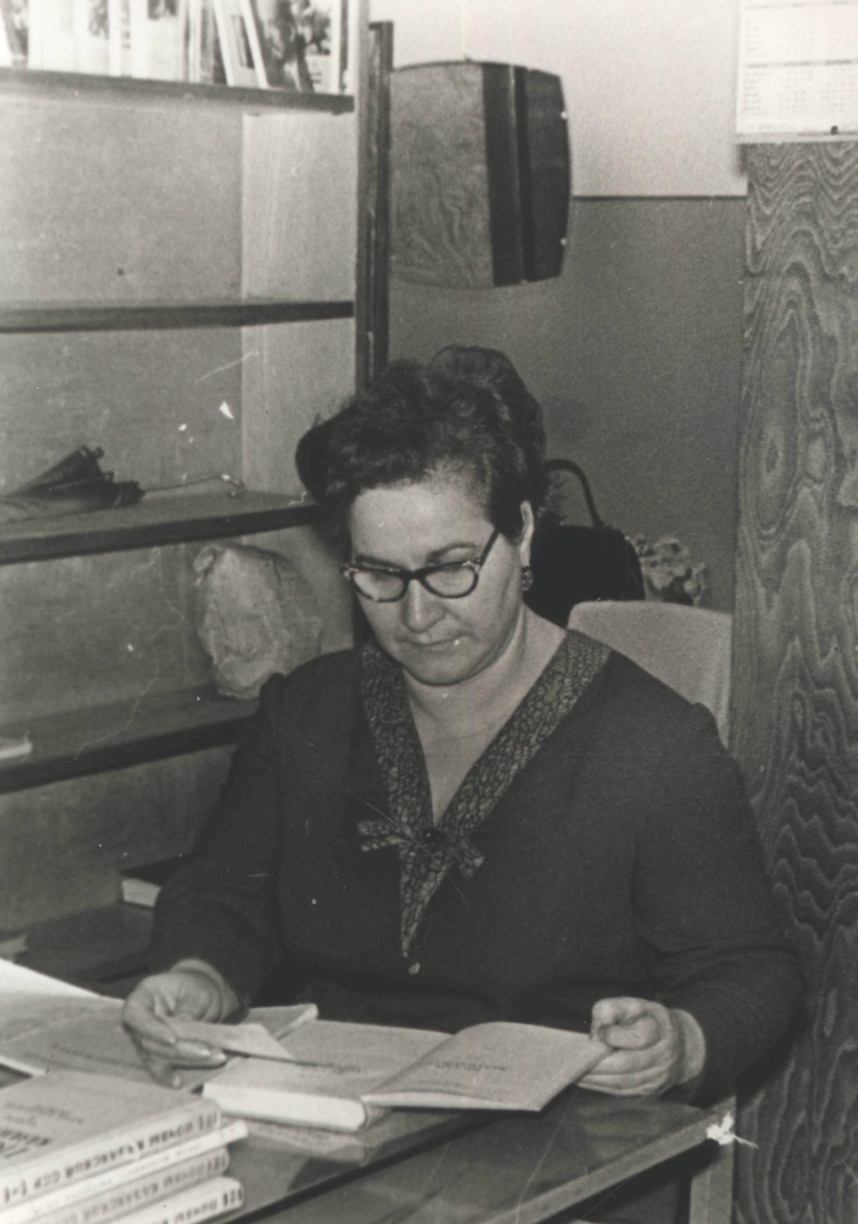 В истории библиотеки навсегда останется имя Аракси Арутюновны, которая много лет излучала доброту, внимание и к читателям, и ко всем работникам библиотеки. Все кто оказывался в затруднительном положении, находили у нее поддержку и соучастие.
     Для расширения системы обслуживания в новом здании библиотеки открыли кабинет и читальный зал для научных работников. Это был первый опыт дифференцированного обслуживания читателей квалифицированным специалистом Аракси Арутюновной Балабекьян.
Кулабухова Александра Александровна
Александра Александровна начинала свой трудовой путь в сплоченном коллективе читального зала. Была членом общества «Знание». Она с другими сотрудниками читала лекции просветительного характера на предприятиях, в учреждениях и учебных заведениях, в городах и селах Ростовской области.
     В 1970 году Научной библиотеке РГУ  присвоили 2-ю категорию. В новом штатном расписании появилась должность старшего методиста. На эту должность и была назначена А.А. Кулабухова. Под ее руководством были определены и реализовывались широкий круг вопросов по практической деятельности библиотеки и разработке директивных материалов, типовых положений и инструкций.
Валькова Нина Николаевна
Долгие годы заведующей научно-методическим отделом работала Нина Николаевна Валькова. Она, будучи в составе комиссии по анализу работы библиотек региона, оказывала действенную помощь на местах, контролировала выполнение методических рекомендаций, составленных во время посещения библиотек, обучала методической работе молодых библиотекарей.
      Инициативность, инновационный подход к решению библиотечных проблем вызывали уважение, привлекали и оказывали положительное влияние на взаимоотношение коллег и развитие библиотеки в целом.
Козлова Светлана Владимировна
Светлана Владимировна Козлова пришла в библиотеку в 1951 году. Она работала во многих отделах: в отделе книгохранения, в кабинете научных работников, в отделе комплектования, в отделе научной обработки.
     Создание каталогов – это большой интеллектуальный труд нескольких поколений библиотечных работников. В течении многих лет научную обработку литературы и ведение каталогов осуществляли опытные  библиотекари, среди них и Светлана Владимировна.
Семенова Зинаида Алексеевна
В 1969 году в связи с переездом физического факультета в новое здание началась организация новой отраслевой библиотеки. Фонд этой библиотеки был создан методом перемещения фондов и отбора из основного книгохранения, после чего дальнейшее развитие и пополнение библиотеки производится традиционным путем через отдел комплектования.
      Зинаида Алексеевна Семенова  в августе 1971 года пришла в библиотеку физического факультета библиотекарем, а в 1977 году стала заведующей. 
      Профессиональный библиотекарь, с большим опытом работы ушла на заслуженный отдых в 2017 году.
Куршева Тамара Дмитриевна
К 1973 году относится создание библиотеки при геолого-географическом факультете РГУ. В первые годы существования библиотека располагалась в одной комнате, в которой выполнялись все функции библиотеки. Заведовала библиотекой А. М. Левинская, затем в 1975 году ее сменила выпускница этого же факультета Тамара Дмитриевна Куршева.
      Под ее руководством профессионально был сформирован необходимый фонд научной и учебной литературы с привлечение различных источников комплектования. Библиотека стала неотъемлемой частью информационной структуры факультета. Благодаря заведующей библиотекой и поддержке руководства, помещений было перестроено, в результате чего условия работы читателей улучшились.
     В 2016 году Тамара Дмитриевна ушла на заслуженный отдых.
Однодворская Лидия Николаевна
Отраслевая библиотека химического факультета выделилась в самостоятельную библиотеку в 1978 году. Комплектование фонда проводилось по тематическому плану в рамках отрасли, а также по общественно-социальным наукам. С начала основания библиотеки и по 2017 год заведующей была Лидия Николаевна Однодворская, химик по специальности, что позволило ей профессионально направленно сформировать фонд.
      В результате совместной работы библиотека в настоящее время снабжена хорошим справочно-информационным фондом, в формировании которого принимали активное участие сотрудники кафедр химического факультета.
Монченко Галина Васильевна
В 1968 году Галина Васильевна пришла работать в библиотеку. В 60-70-е годы активно развивались  все виды справочно-библиографической работы. Библиографы периодически проводили количественный и качественный анализ справочно-библиографического обслуживания под руководством заведующей отделом Монченко Г.В. В качестве метода исследования она использовала анализ справок, зафиксированных в тетрадях учета, таблицах статистических  отчетов. Результаты анализа использования справочно-библиографического аппарата давали возможность корректировать работу с картотеками в целях улучшения их качества.
В 1989 году Галина Васильевна становится заместителем директора по научной работе. С ее стороны была выражена поддержка и единодушие в необходимости создания системы электронных ресурсов и готовность оказывать организационную помощь.
       Исключительно добросовестный и преданный сотрудник, Галина Васильевна работала с большой заинтересованностью в успехе библиотеки, она внесла определенный вклад в общее дело развития Зональной научной библиотеки им. Ю.А. Жданова.
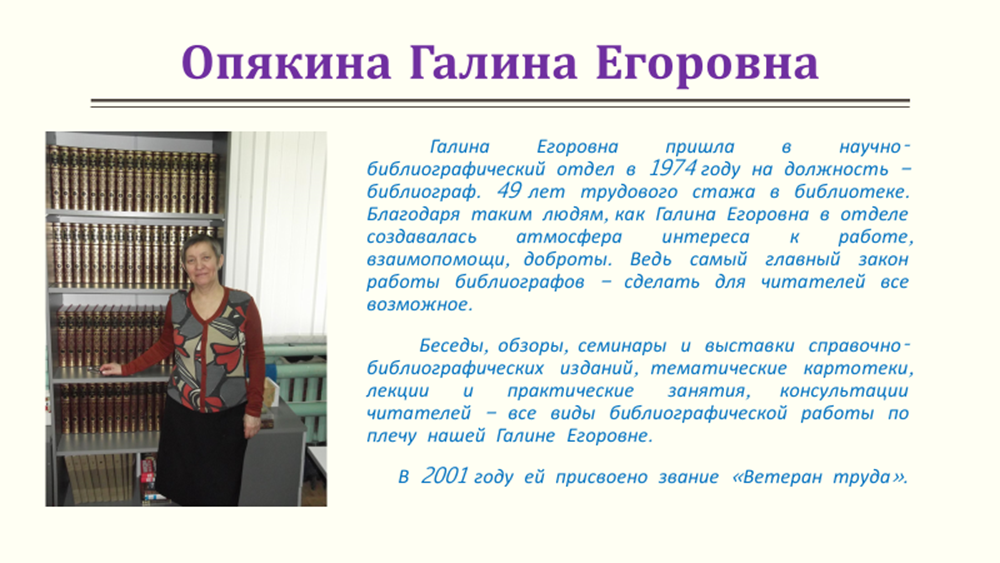 Шинкаренко Татьяна Николаевна
Татьяна Николаевна Шинкаренко в 1981 году пришла  работать в филиал библиотеки РГПУ в учебном корпусе № 3 на пос. Чкаловском в читальный зал библиотекарем. Затем свою трудовую деятельность она продолжила в отделе учебного абонемента.
     Отзывчивый, понимающий человек 40 лет посвятил работе в библиотеке. Внимательное отношение к читателям, налаженная библиотечная и информационно-библиографическая работа, качественное комплектование фонда, новые информационные технологии привлекают пользователей в библиотеку – и в этом была большая заслуга Татьяны Николаевны.
  В 2006 году присвоено звание «Ветеран труда».
Крамаренко Наталия Григорьевна
Наталия Григорьевна относится к категории работников библиотеки, которые не так часто встречаются с читателями, но очень много делают для них. Она занималась слаженной и квалифицированной работой по созданию каталогов. Обучала студентов и сотрудников института работе с каталогами для поиска необходимой литературы.
    Много сил, знаний и любви отдала она любознательным читателям и молодым сотрудникам. В 2006 году она получила звание «Ветеран труда»
Воронкова Анна Михайловна
Библиография – это научная деятельность, ремесло и высокое творчество. Анна Михайловна была тем человеком, который в своей деятельности сумел охватить все аспекты библиографии. Она была талантливой личностью и хорошим библиографом.
   Анна Михайловна – человек высокой культуры, широкой эрудиции, интеллигентная и  отзывчивая. В книжные выставки она вкладывала столько тепла, творчества и информации, что можно было часами стоять у выставочных витрин, пораженный умением творчески преподнести информацию и  оригинальному оформительскому искусству.
   В 2006 году Анне Михайловне присвоено звание «Ветеран труда».
Спасибо за внимание!!!
Презентация «Хранители мудрости» 
подготовлена на основе   материалов фондов 
Зональной научной библиотеки 
имени Ю.А. Жданова